Volume of The Quabbin Reservoir
Writing Prompt
In one to two sentences, share a personal connection you made during your experience of the Quabbin (either while visiting the Quabbin or during the process of gathering information about the Quabbin).
Learning Target: I can make personal connections to the Quabbin using relevant descriptive detail and sensory imagery.
Collaborative Sculpture Challenge
Learning Target: I can make personal connections and find creative solutions by working collaboratively on a sculpture.- You need to use all the wiffle balls in your bag, but you do not need to use all of the wires.- Your sculpture needs to fit on your table top.- Stand up, stretch your legs and move around the table!- Considering the benefits and limitations of the art materials provided, explore more than one way you could use the wire to connect the wiffle balls.- Your group may be provided with additional materials (if time allows).
Collaborative Sculpture Challenge			           
Grading Rubric
Some rubric wording used from Rubistar template: http://rubistar.4teachers.org/
Writing Responses Into Your Sculpture
Find a creative way to incorporate your written responses into your group sculpture, any way you wish. The text on the paper does not need to be visible. You can roll, fold or crumple the paper.
You will now work in your small groups to find the number of wiffle ball sculptures you just created (in the form of scientific notation) that will fill the Quabbin reservoir at a given volume.
Significant Digits Explained
Learning Targets:
I can evaluate the volume of the Quabbin reservoir using scientific notation and critical thinking skills.

I can determine the appropriate significant figures to use.
Leading zeros do NOT matter
Middle zeros DO matter
Ending zeros DO matter
0007897
7890007
7897000
Scientific Notation Explained
Converting large and small number to a more compact, efficient representation
Large numbers above 1.0 have positive exponents
Small numbers below 1.0 have negative exponents
93,000,000 → 9.3 x 107

0.00000097 → 9.7 x 10-7
Using the Quabbin Sustainably
As we learned previously in our research on the Quabbin, in order to sustainably and reliably provide the necessary drinking water, the Quabbin cannot be drained below 80% of its capacity of 412 billion gallons of water.
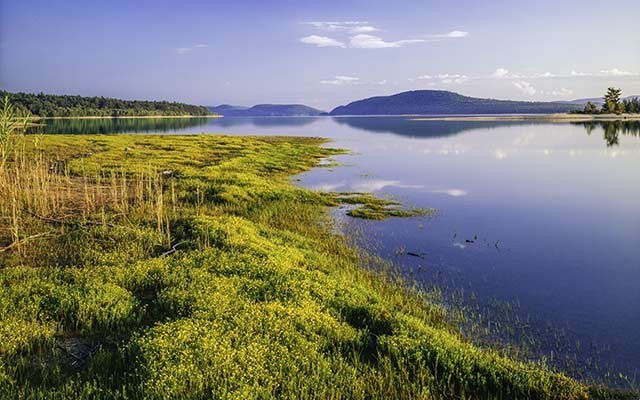 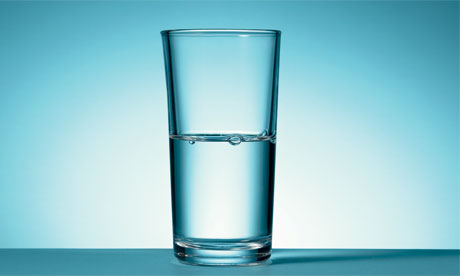 http://www.country-magazine.com/road-trip/east/quabbin-reservoir-wildlife-and-scenic-beauty/
http://laborunionreport.com/wp-content/uploads/2013/11/Half-empty-glass-008.jpg
Each group will be given the volume of the Quabbin at varying levels of capacity collected from the Massachusetts Water Resources Authority’s online data table.
Assignments:
Capacity of Quabbin:
Group 1
Group 2
Group 3
Group 4
Group 5
Group 6
95,172,000,000,000 or 9.5172 x 1013 inches cubed (in3)
90,584,340,000,000 in3 or 95.1% of Capacity
84,805,875,000,000 in3 or 89.1% of Capacity
96,326,307,000,000 in3 or 101.2% of Capacity
93,434,418,000,000 in3 or 98.1% of Capacity
82,570,950,000,000 in3 or 86.7% of Capacity
76,137,600,000,000 in3 or 80.0% of Capacity
Math Video!
Now you will watch a video to help you with your calculations.
[Speaker Notes: Play attached “Quabbin Volume Math Lesson Final” mp4 file. Sound is low, so play at full volume.]
Exit Ticket
Based on the volumes you have been working with during this lesson, do you think the Quabbin will continue to be a source of potable water in the future?  You might consider global climate change/drought, population increases, and acid rain.